生物科技系
110-1期末考前讀書會
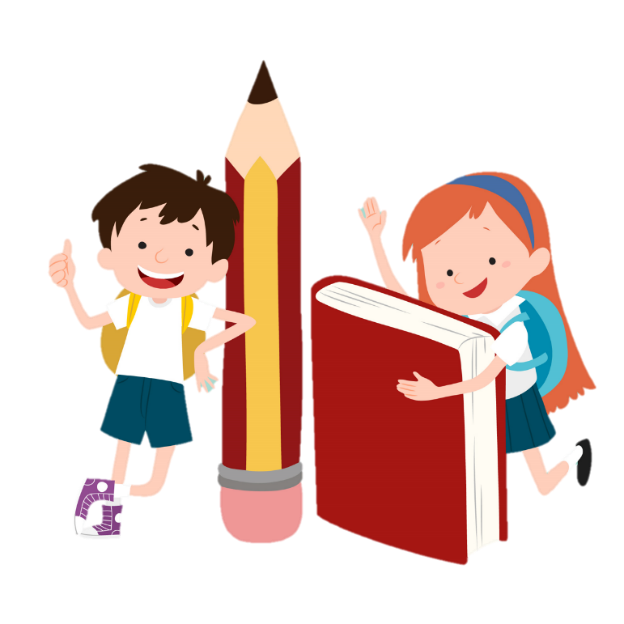 期中考(111/1/10~1/14)即將到來，
開放BT118教室讓同學溫書並與學長姐討論功課。
另安排老師考前重點複習與問問題，
請同學把握機會精進所學。
日期：110/12/27(一)~111/1/7(五)
時間：週一至週五 晚上18：00~20：00
地點：BT118教室
    (採登記預約制，欲借用教室者請提前至系辦借鑰匙)
教師輔導時間表：
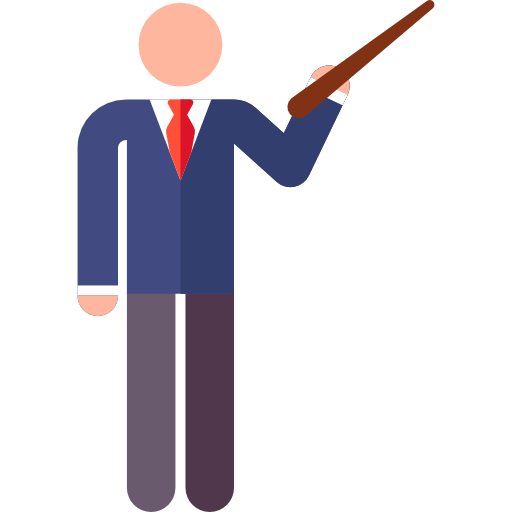